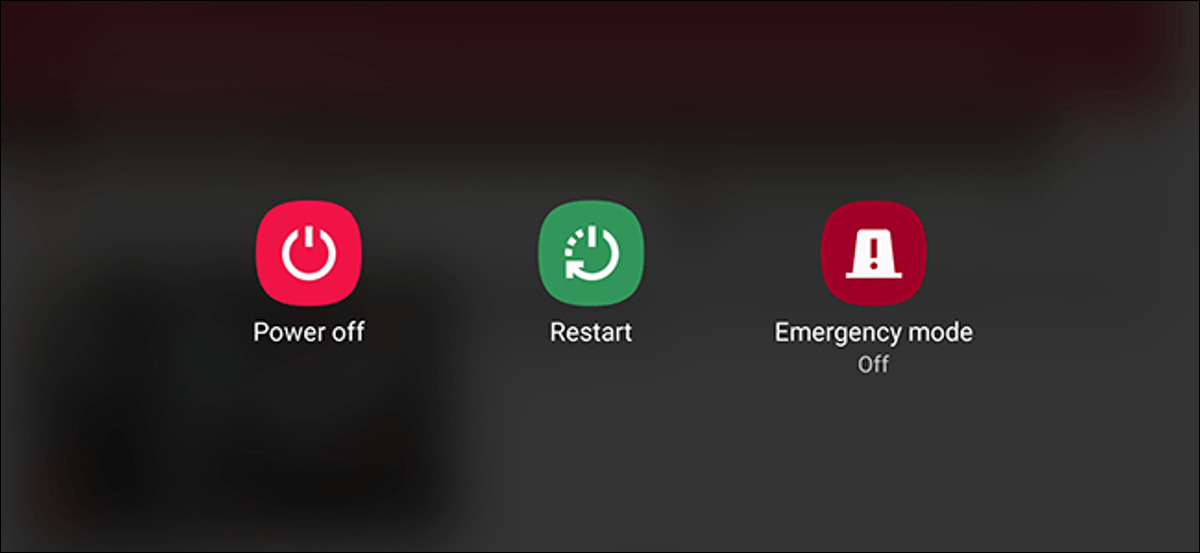 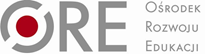 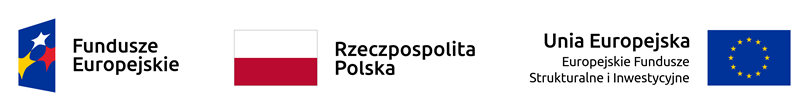 Kompetencje nauczyciela z zakresu ICT, a zdalna edukacja przedmiotowa z perspektywy szkoły                            Alicja Ingram
ZDALNA EDUKACJA
iskra zapalna to czegoś, co tliło się w edukacji 
 weryfikacja kompetencji nauczycieli                                               na żywym organizmie
 znaczące przyśpieszenie,                                     wzmocnienie pewnych procesów 
 zachwianie ról uczeń-nauczyciel
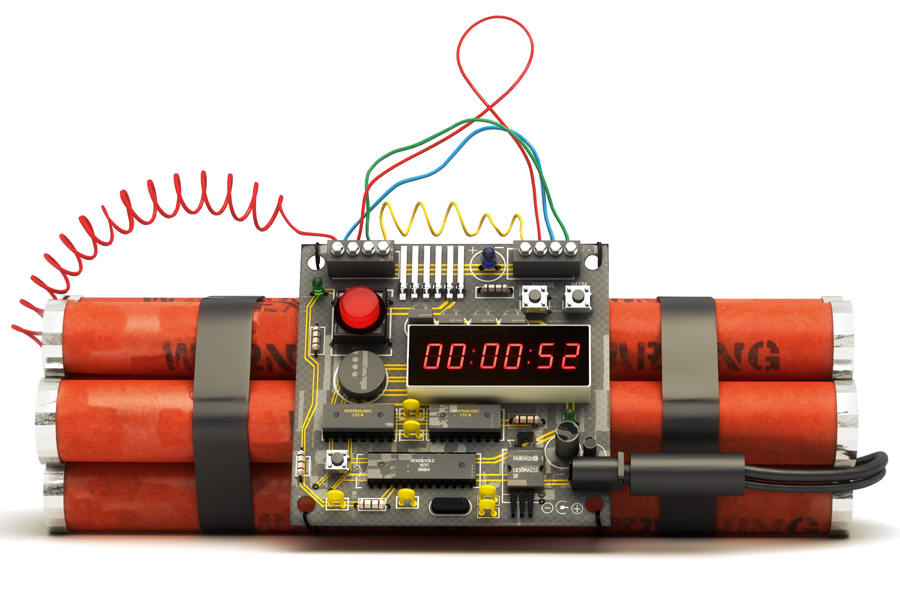 Kompetencje nauczyciela z zakresu ICT, a zdalna edukacja przedmiotowa z perspektywy szkoły                            Alicja Ingram
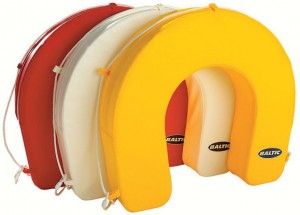 ZDALNA EDUKACJA
najważniejsze nawiązać kontakt
 wprowadzić spójny, adekwatny system funkcjonowania
 obecne problemy techniczne, zawodna technologia  
 walka z wykluczeniem cyfrowym
 problemy edukacji wczesnoszkolnej, kształcenia zawodowego 
 koncentracja, motywacja, samodzielność uczniów
Kompetencje nauczyciela z zakresu ICT, a zdalna edukacja przedmiotowa z perspektywy szkoły                            Alicja Ingram
ZDALNA EDUKACJA
eksplozja narzędzi, różnorodnych programów, umiejętności oraz kompetencji pomocnych w przełożeniu realnego na wirtualne
 zobaczyć salę szkolną przepełnioną aktywnością uczniów
 usłyszeć gwar pokoju nauczycielskiego
 poczuć wytyczany przez dyrektora kierunek
 znaleźć miejsce do spotkań z ludźmi
 dotknąć zdalnej edukacji
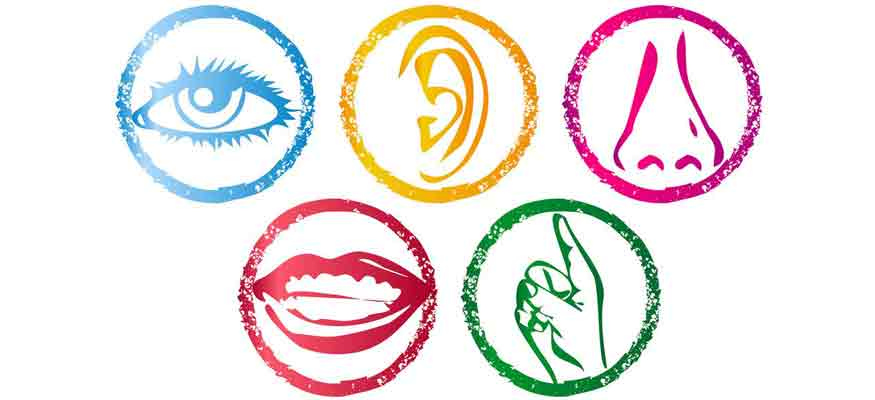 Kompetencje nauczyciela z zakresu ICT, a zdalna edukacja przedmiotowa z perspektywy szkoły                            Alicja Ingram
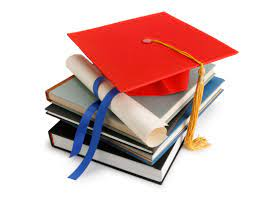 DZISIEJSZA SZKOŁA
opiera się na indywidualnych kompetencjach,               chęciach oraz poszukiwaniach nauczycieli, którzy                przy wsparciu różnorodnych grup, w sposób samodzielny, tworzą zdalną edukację
 odczuwa wyraźny brak systemowego wsparcia
Kompetencje nauczyciela z zakresu ICT, a zdalna edukacja przedmiotowa z perspektywy szkoły                            Alicja Ingram
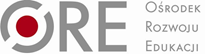 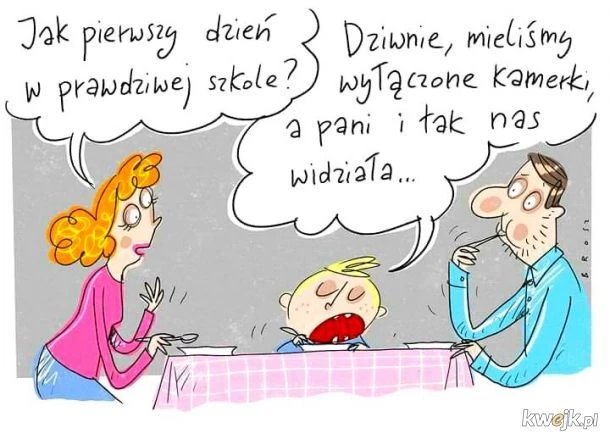 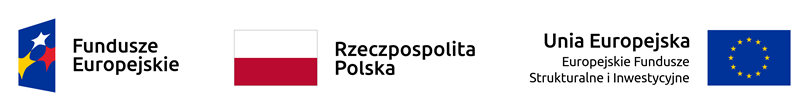 Kompetencje nauczyciela z zakresu ICT, a zdalna edukacja przedmiotowa z perspektywy szkoły                            Alicja Ingram